
An Introduction to WEKA: The All in One Machine Learning Software in Java
By Jakov Pavic
h11719023
Main Goal of the Paper:
To be able to compute first little machine learning projects after reading the paper!
Table of Contents
1. Introduction
2. Overview: Machine Learning
	2.1 Supervised Machine Learning
	2.2 Unsupervised Machine Learning
		2.2.1 Clustering
		2.2.2 Association Rules
		2.2.3 Dimensionality Reduction
	2.3 Reinforcement Machine Learning
	2.4 Semi-Supervised Machine Learning
3. Overview: WEKA
	3.1 Graphical User Interface (GUI)
	3.2 Application Programming Interface (API)
	3.3 Packages
	3.4 ARFF
4. Data Preparation
	4.1 Importing Data
	4.2 Combining Data
	4.3 Understanding Data
	

	4.4 Selecting Data
	4.5 Cleaning Data
	4.6 Creating New Data
	4.7 Train/Test Split
5. Machine Learning
	5.1 Supervised Learning
		5.1.1 Linear Regression
		5.1.2 Logistic Regression
		5.1.3 Decision Tree
		5.1.4 Random Forest
		5.1.5 Support Vector Machine (SVM)
		5.1.6 Naive Bayes Algorithm
		5.1.7 K-Nearest Neighbor
	5.2 Unsupervised Learning
		5.2.1 Principal Component Analysis
	5.2.2 K-Means Clustering
6. Data Visualization
7. Summary
8. References
Introduction
Intelligence: “the ability to learn, understand, and make judgments or have opinions that are based on reason”


Alan Turing in 1950: Machines could be capable of making decisions similarly to humans with the help of information and reason
Overview: Machine Learning
Data + Algorithms  Gain new information

Tasks:
Description
Prediction 
Causal Inference

Types:
Supervised Machine Learning
Unsupervised Machine Learning
Reinforcement Machine Learning 
Semisupervised Machine Learning
Types of Machine Learning
Unsupervised ML

Unlabeled data

Clustering
Dimensionality Reduction
Association Rules
Semisupervised ML

Small amount labeled

Self-Training
Pseudo-Labeling
Reinforcement ML 

Unlabeled data

Learning by doing
Get feedback
Supervised ML

Labeled data

Regression
Housing Prices
Classification
Dog or Cat
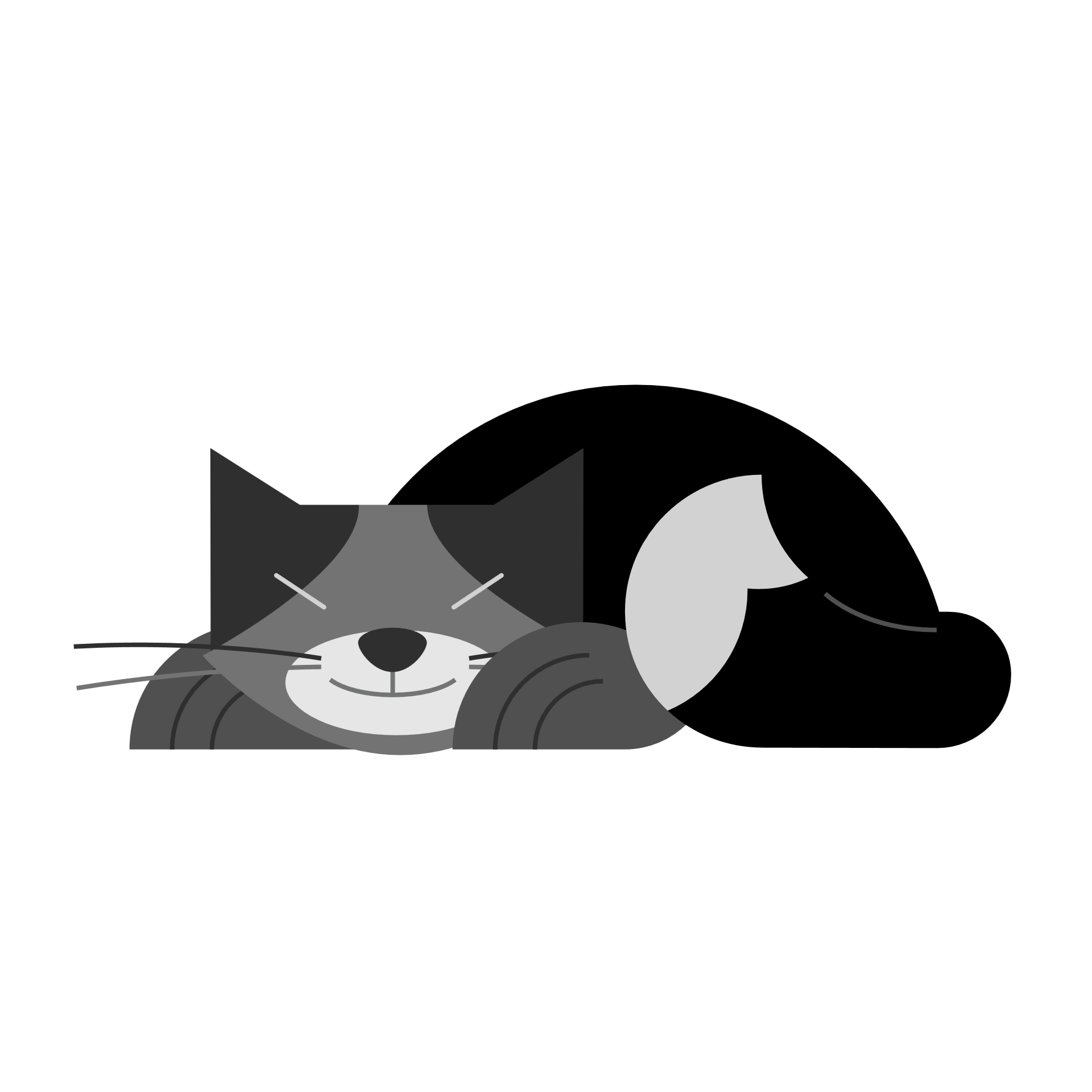 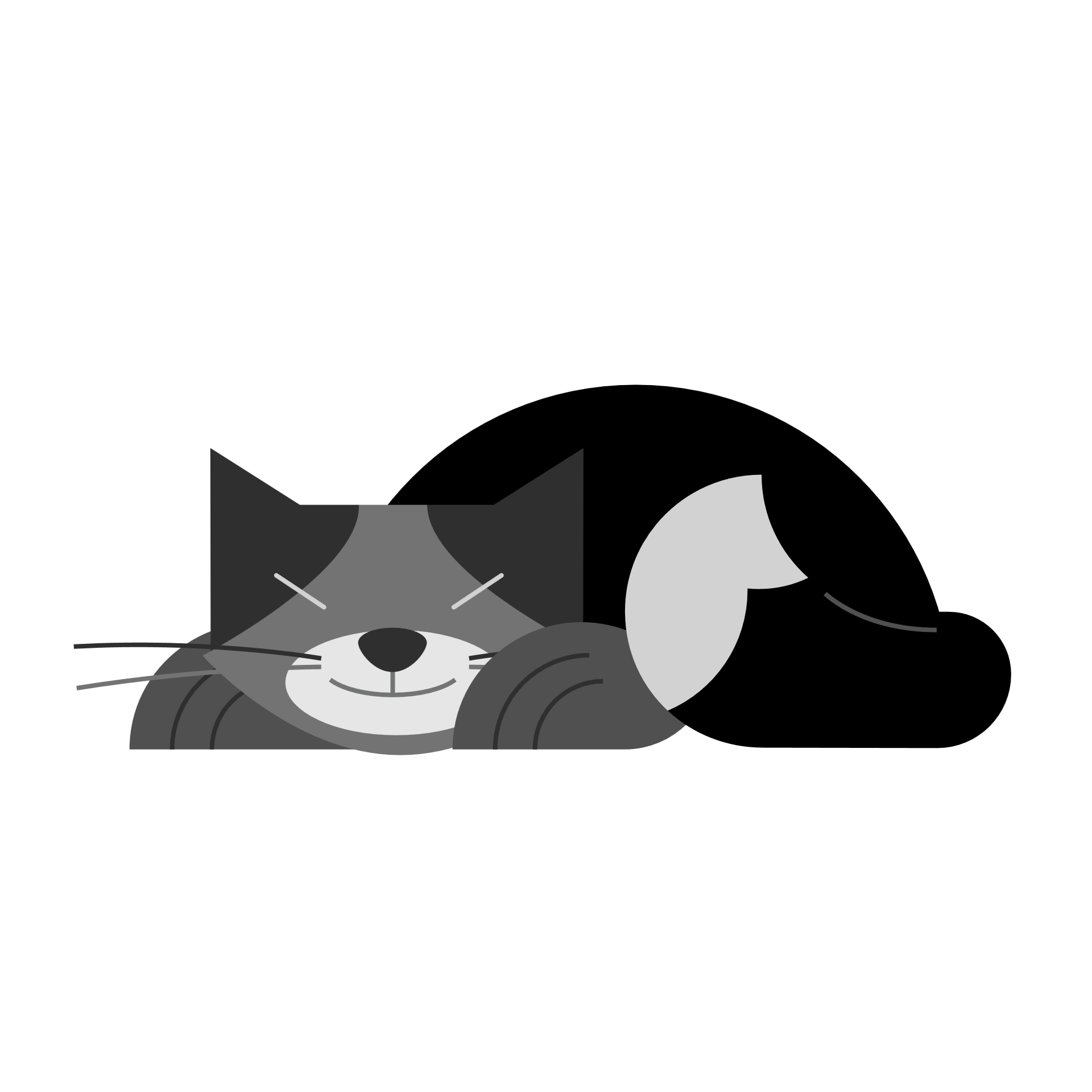 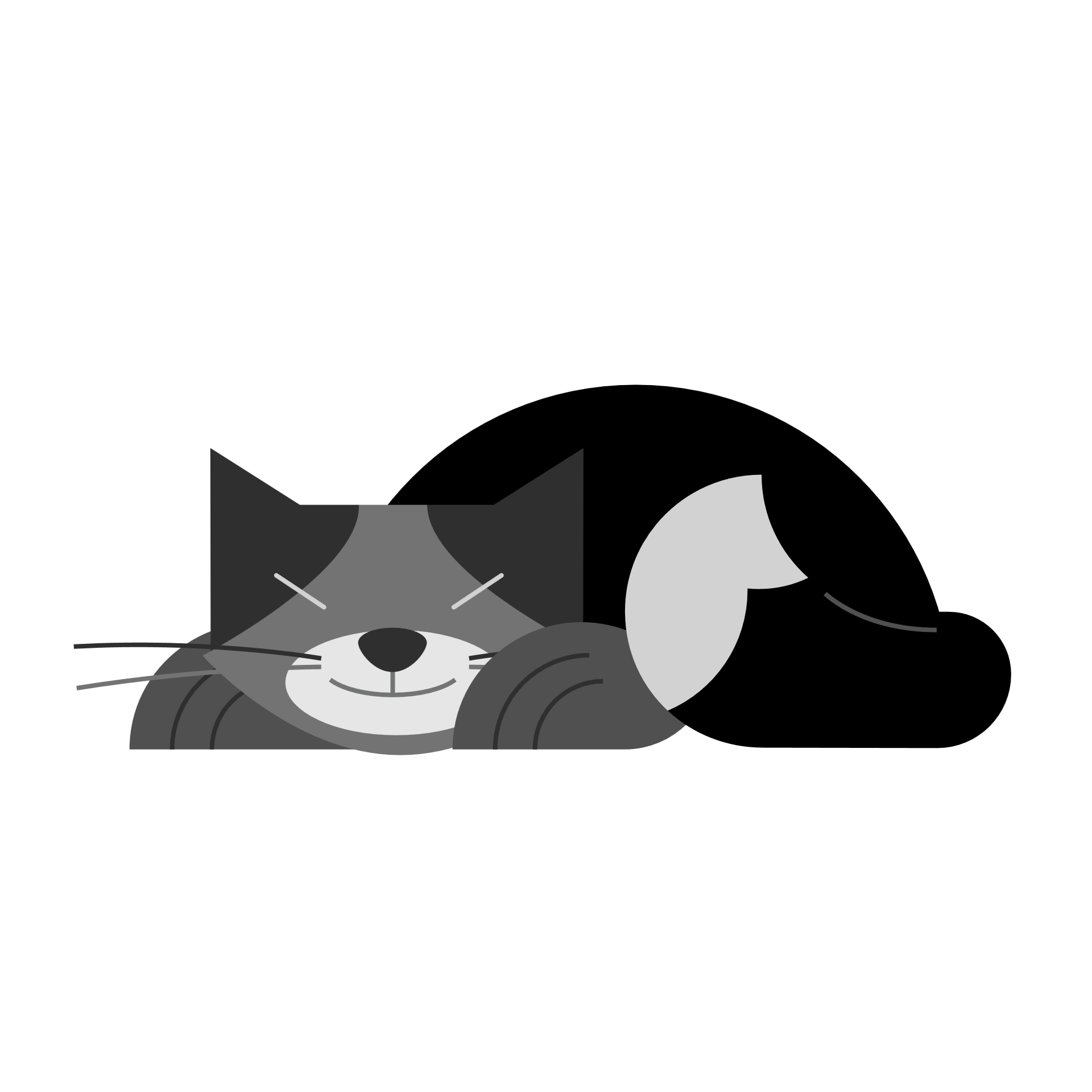 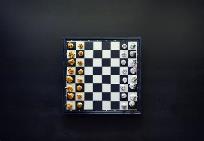 Cat
CAT
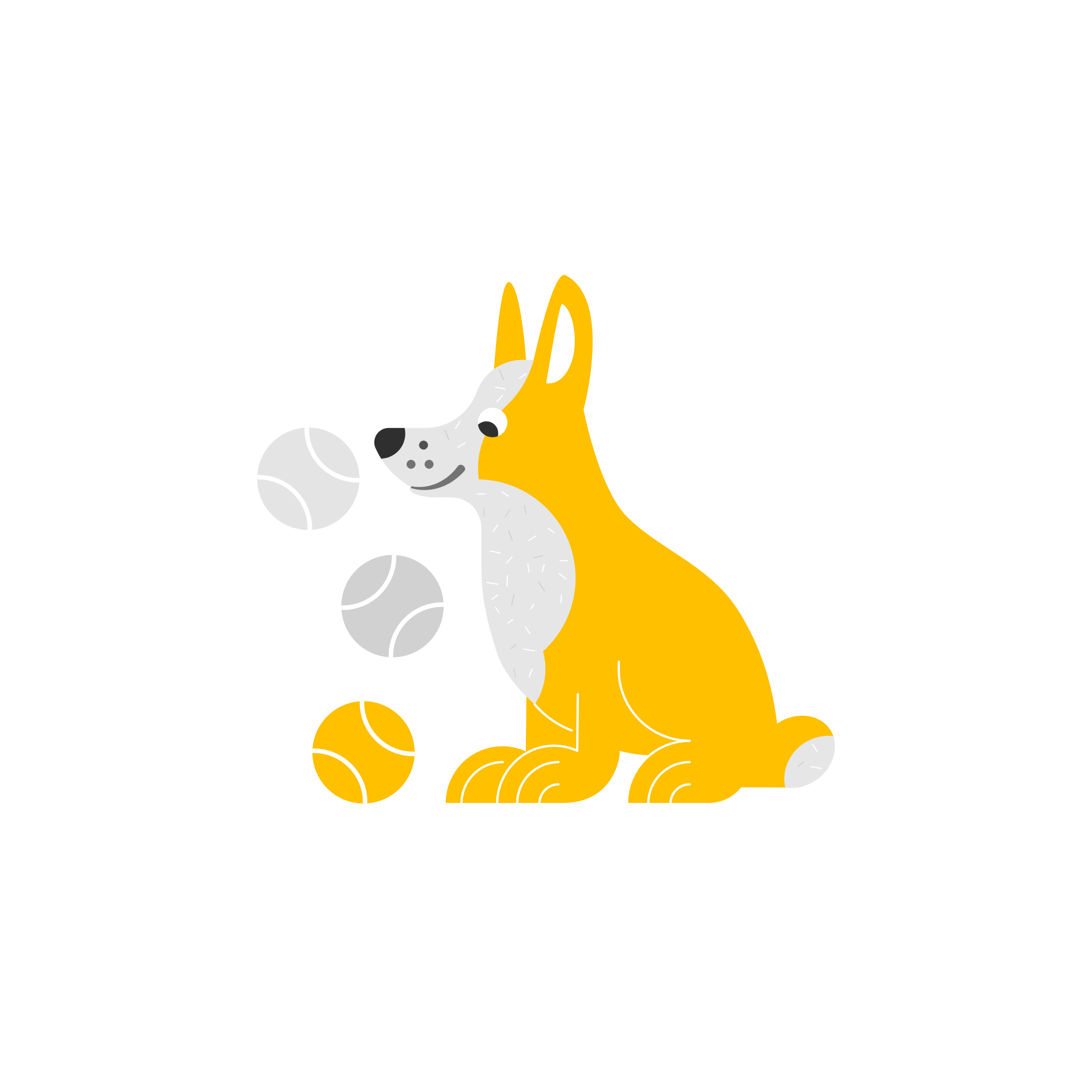 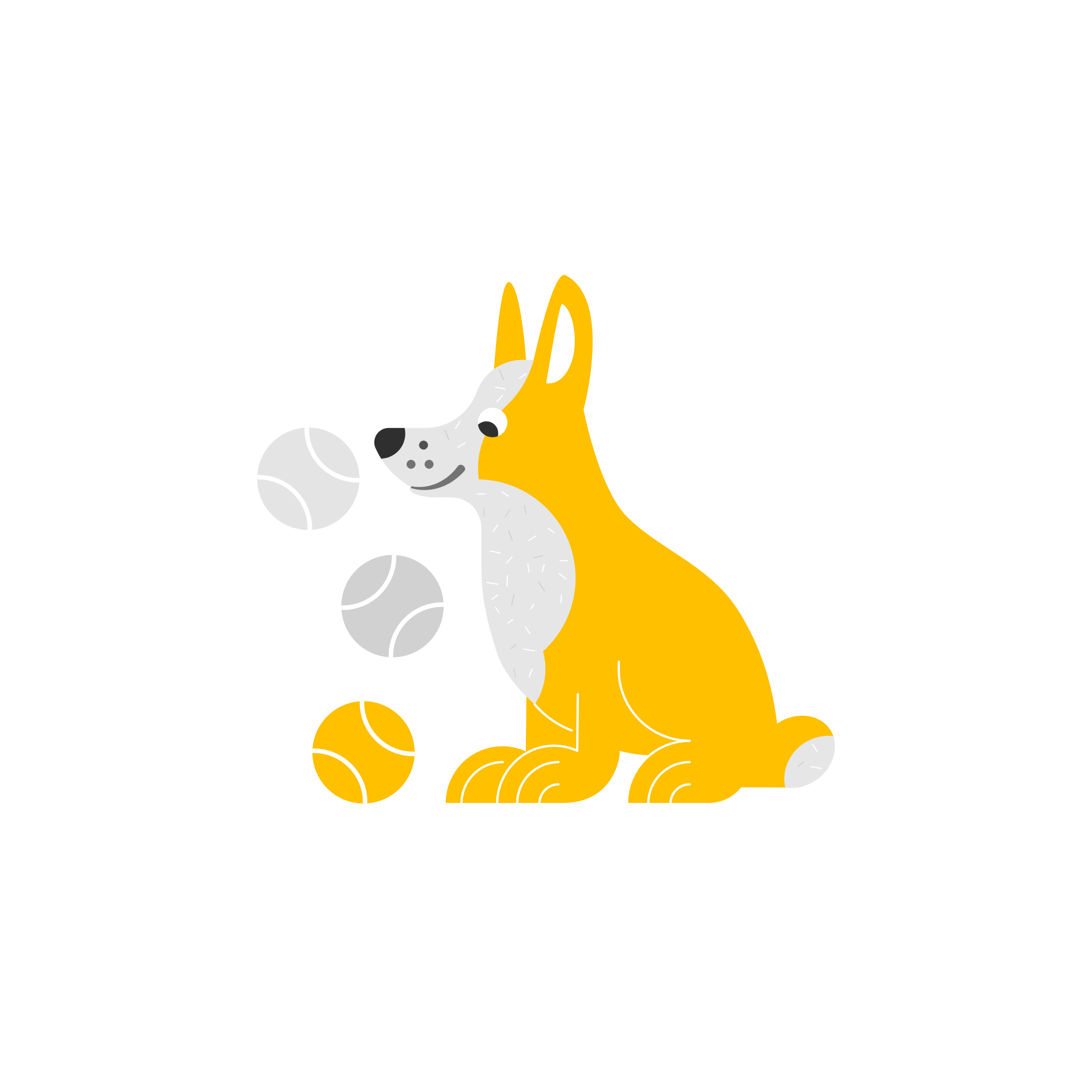 ?
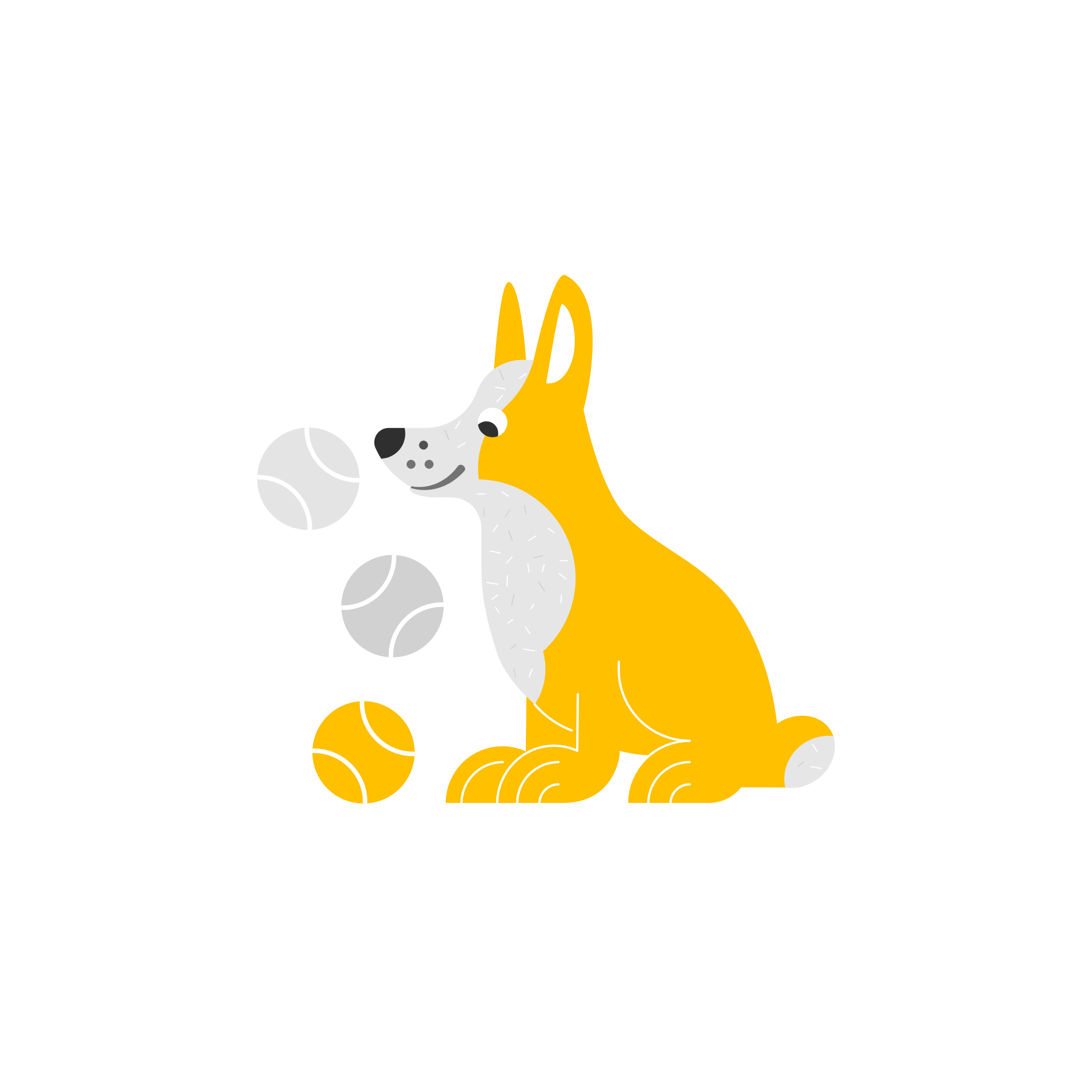 ?
DOG
?
WEKA
All in one software for machine learning
Preparing the data 
Building machine learning models 
Visualizing the data

How to use?
Graphical User Interface (GUI)
Application Programming Interface (API)
	
			3.8.6			 3.7.6
STABLE RELEASE
DEVELOPMENT RELEASE
GNU General Public Licence
Found by Richard Stallman in 1989

Free Software

Freedoms to: 
Run
Study
Share
Modify
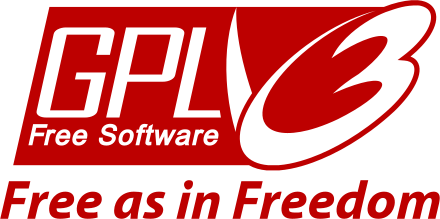 Graphical User Interface (GUI)
Complete a machine learning project without a single line of code

GUI Chooser
Explorer
KnowledgeFlow
Experimenter
Workbench
SimpleCLI
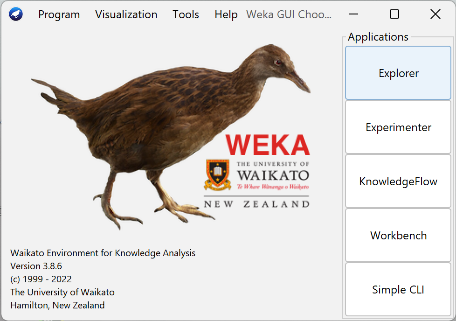 Application Programming Interface (API)
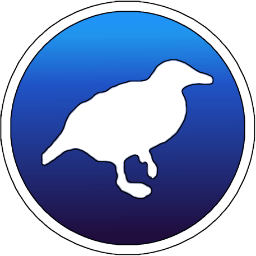 Required:
WEKA
Java

Optional:
Integrated Development Environment (IDE)
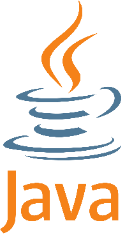 Package Manager
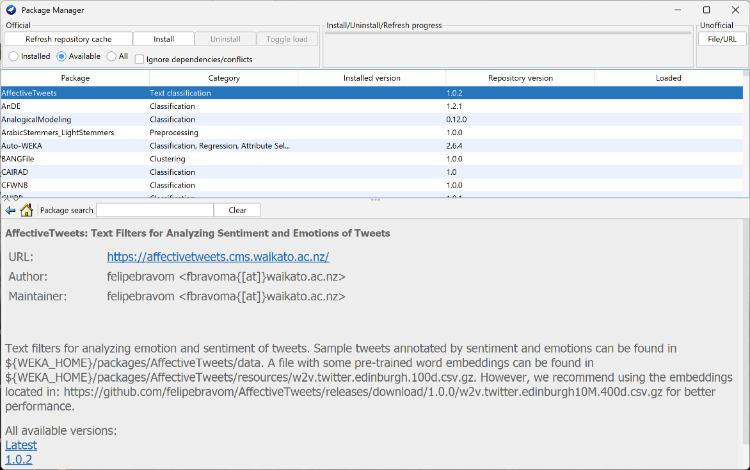 Over 200 official packages

Unofficial packages
Attribute-Relation File Format (ARFF)
Sections:
Header
Information
Data Types:
Numeric
String 
Date
Nominal-specification
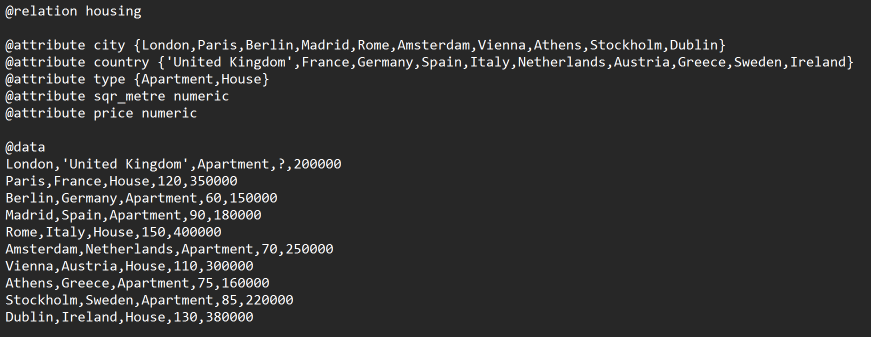 Data Preparation
Importing Data
JSONLOADER
XRFFLOADER

CSV, ARFF:



Combining Data
Merging Data



Appending Data
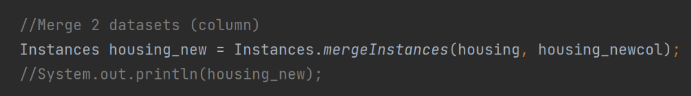 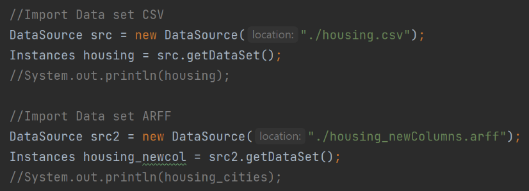 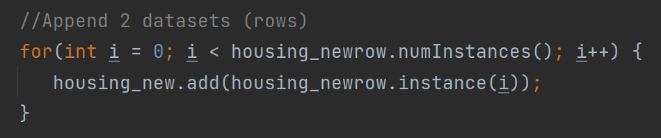 Data Preparation
Understanding Data
Look at the Data
Get summary





Print Mean/Mode
Print Minimum/Maximum

Selecting Data
Columns


Rows
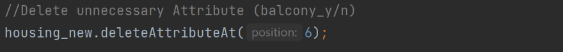 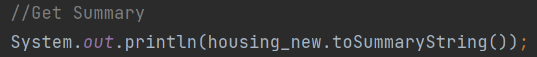 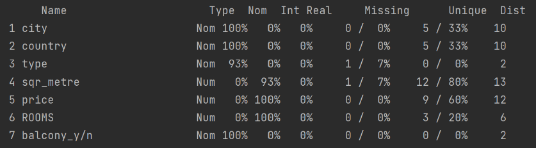 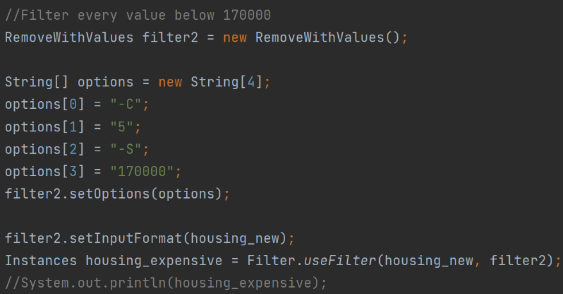 Data Preparation
Clean Data 
Remove duplicates




Remove missing values


Rename variable


Make new data
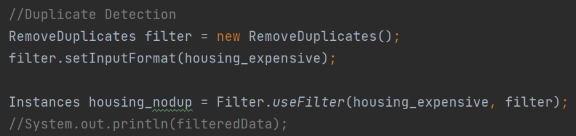 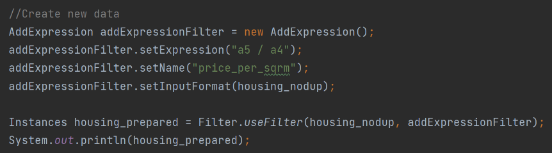 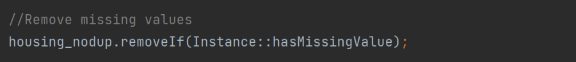 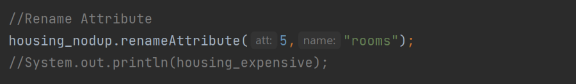 Data Preparation
Train/Test Split
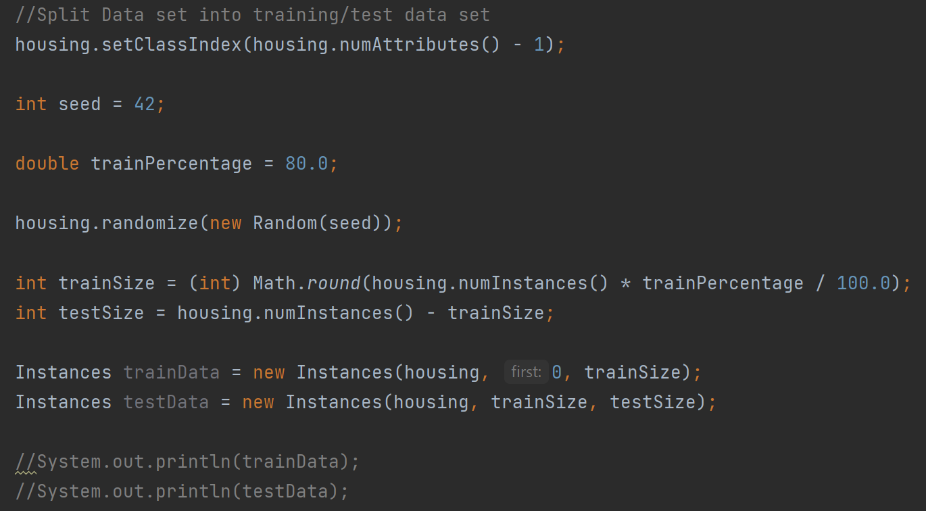 Linear Regression
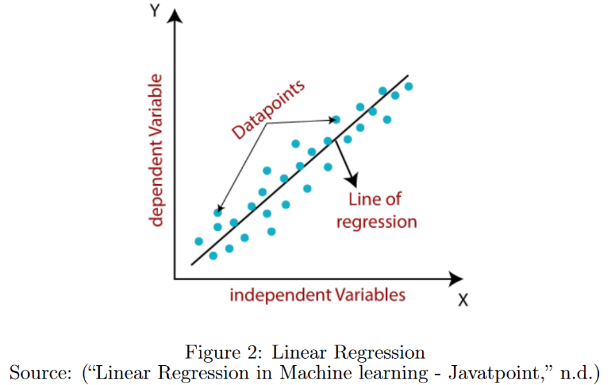 Regression

Types:
Simple Linear Regression
Multiple Linear Regression

Evaluation:
Root Mean Squared Error (RMSE)

Price = 1138.9569 * SquareMeters + 57701.7943 * Bathrooms + 1570.6529
RMSE = 20315.711
Linear Regression
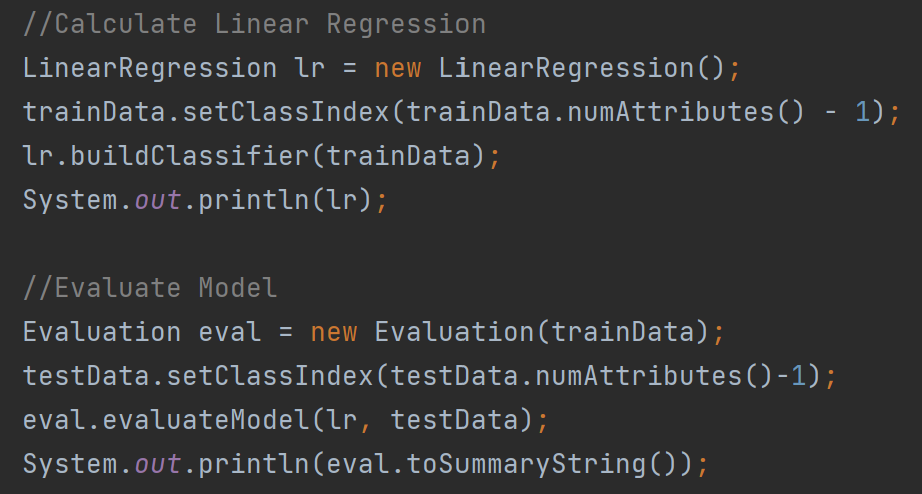 Logistic Regression
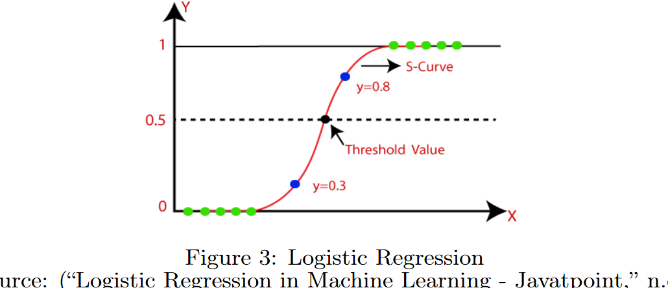 Classification

Types:
Binomial
Multinomial
Ordinal

Evaluation:
Confusion Matrix
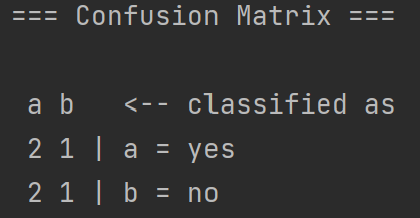 Decision tree & Random Forest
Regression / Classification

Process:
Root node with all data
Detect best attribute
Divide data set based on attribute
Repeat

Pruning the tree

Multiple Decision Trees = Random Forrest
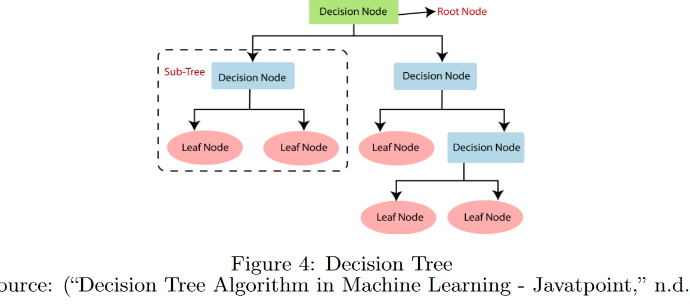 Support Vector Machine
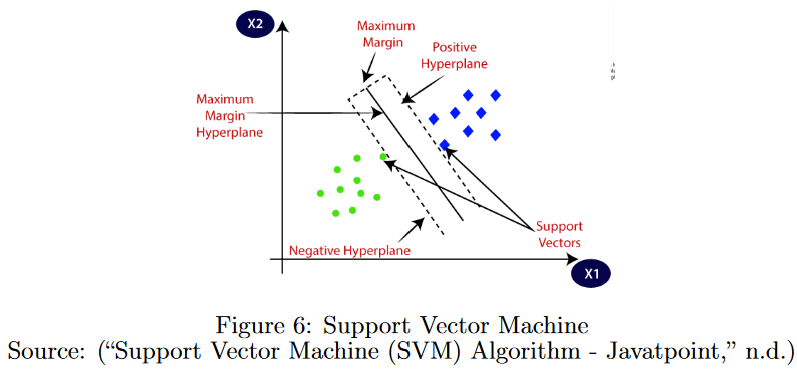 Regression / Classification

Types:
Linear SVM
Non-linear SVM
Naive Bayes
Classification

Naive
No dependencies between attributes

Bayes
Bayes Theorem
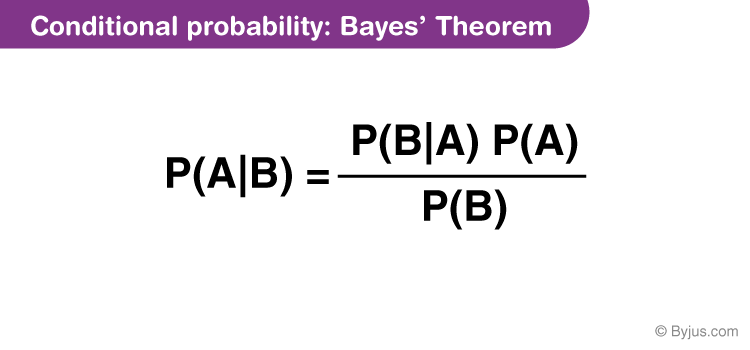 K-Nearest Neighbor
Regression / Classification
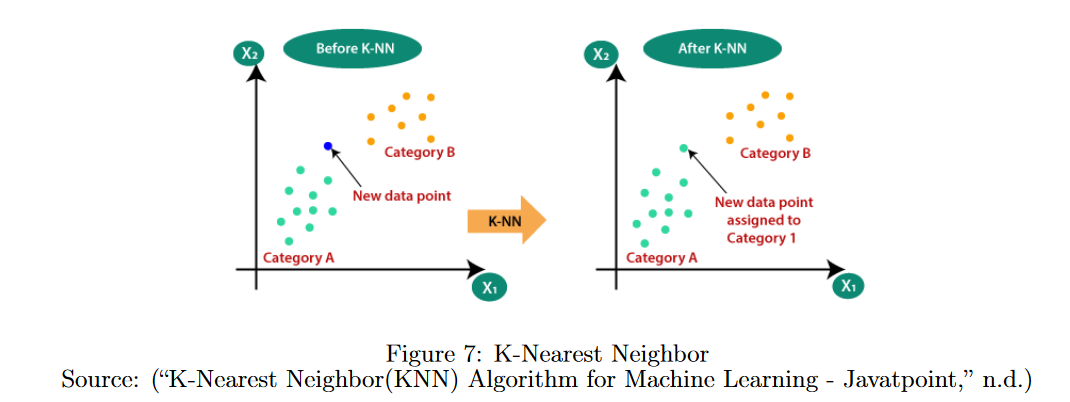 Principal Components Analysis
Problem with high dimensionality:
Increases complexity
Hard to visualize

Solution: Dimensionality Reduction

Dimensions:
No correlation between them
Principal components decrease in importance
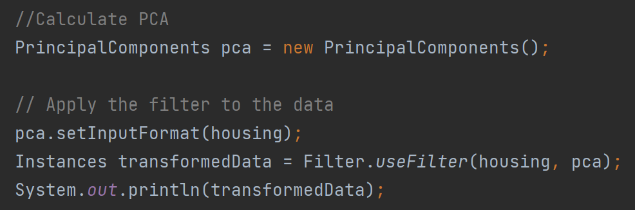 K-Means Clustering
Clustering
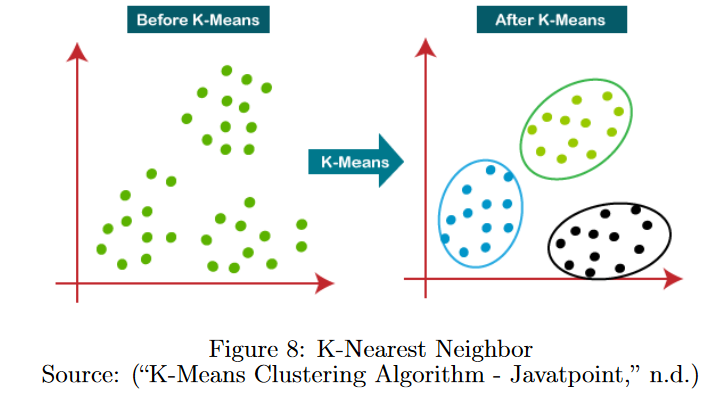 Data Visualization
Making the results understandable for everyone
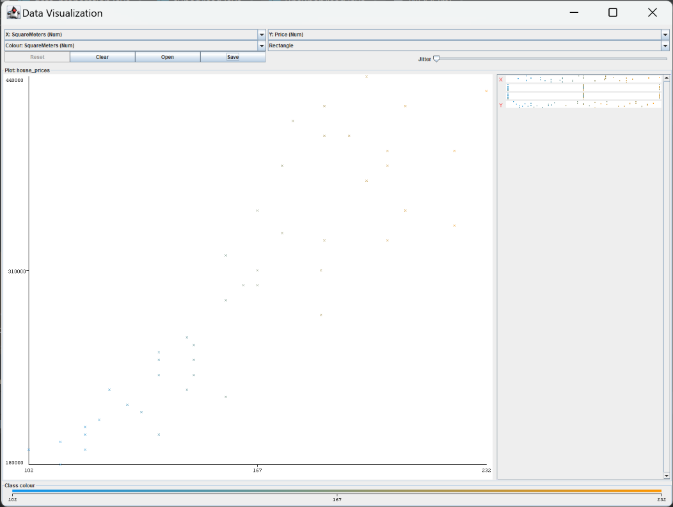 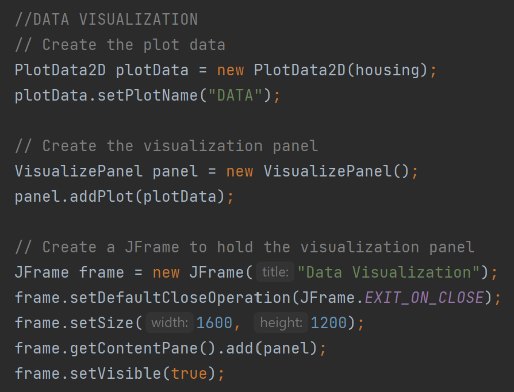 Thank you for your attention!